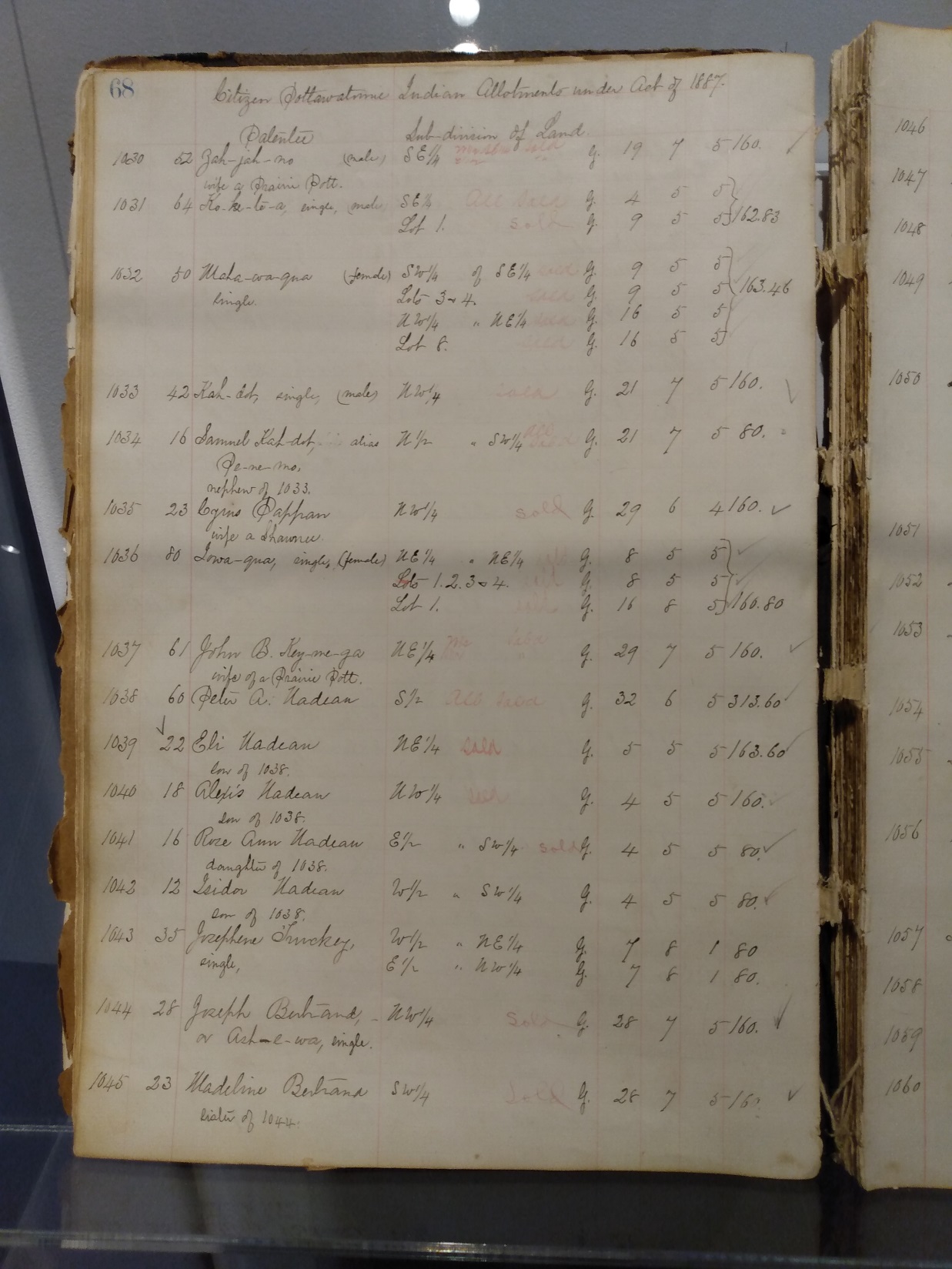 All Citizen Potawatomi Nation Tribal Members 
Should have a direct Family Ancestor on the 
1887 or 1872 allotment lists.
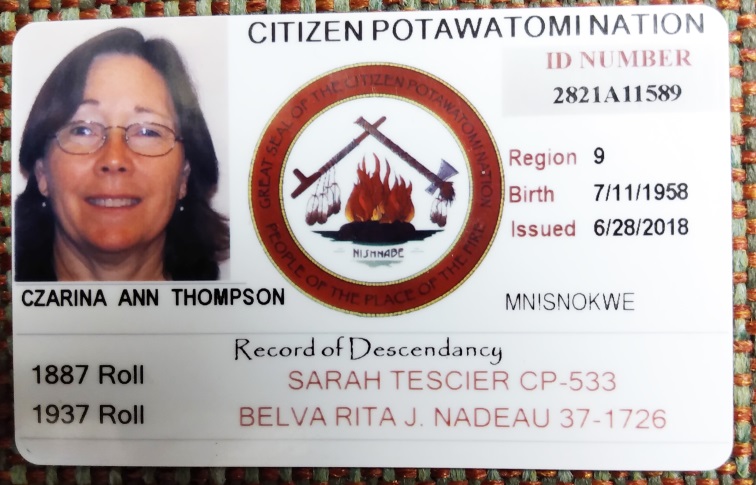 CP in front of a  number = to the Act of 1887 Allottee
1362 + Patentees /Allottees on the 1887
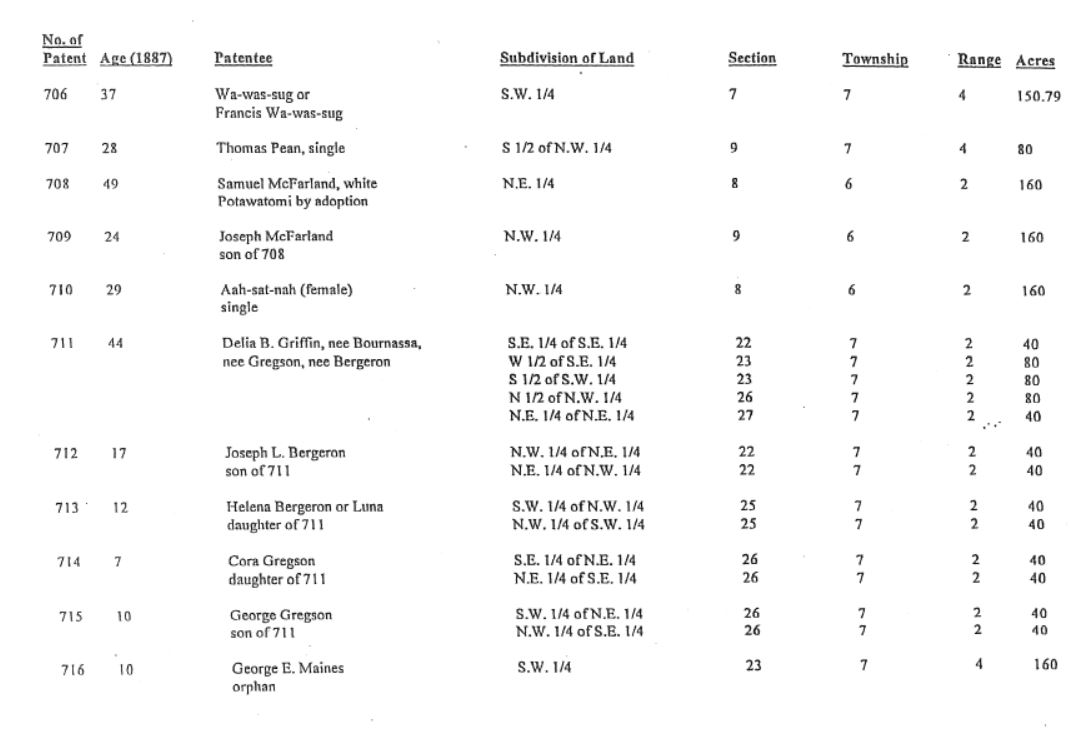 “NEE” (NAY)= MAIDEN NAME , BUT NOT ALWAYS
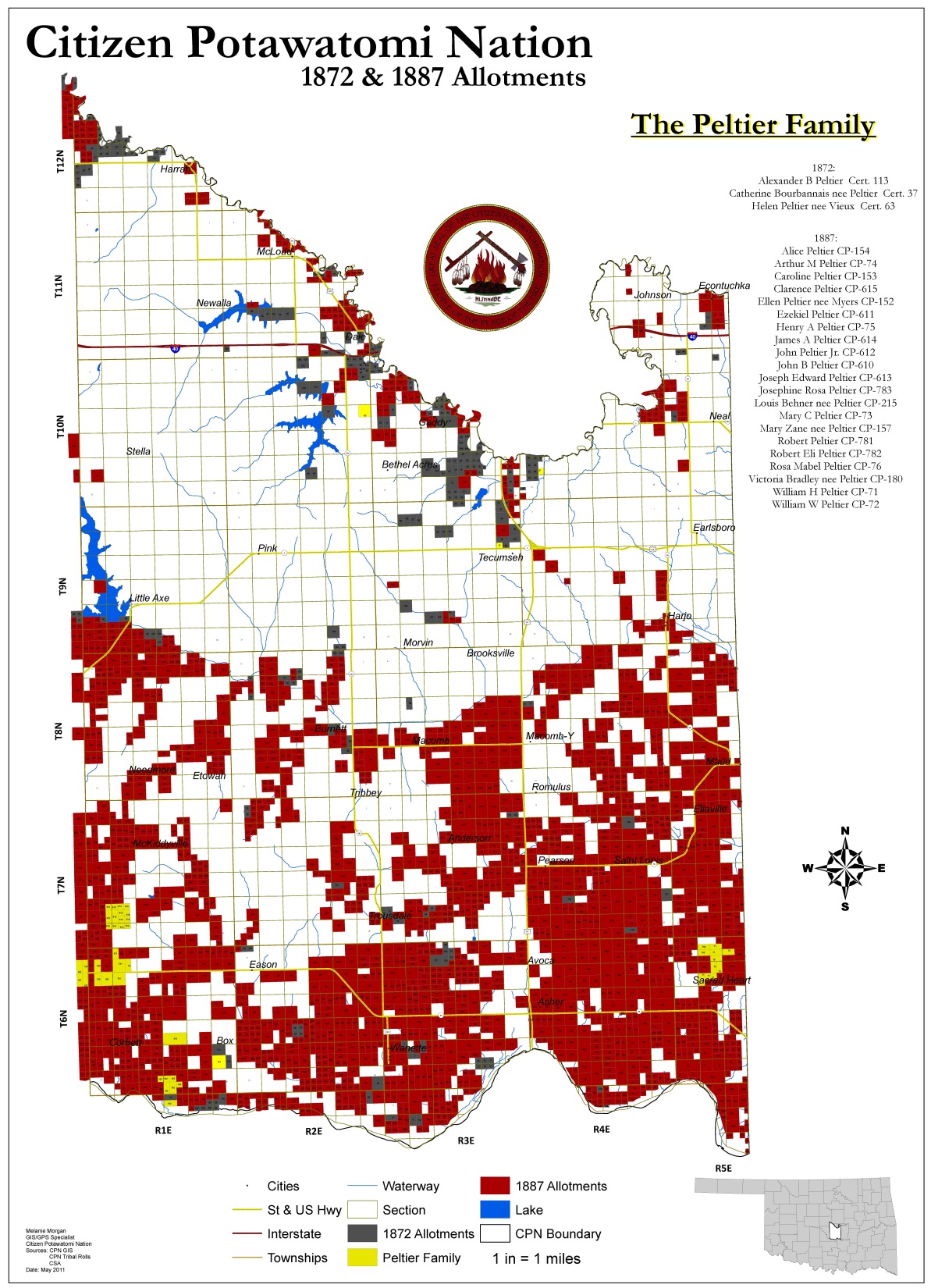 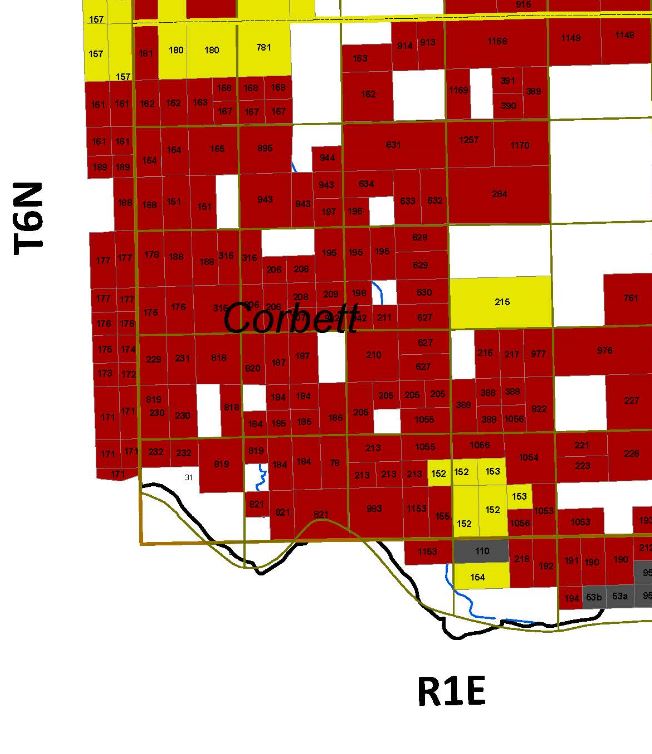 Cert. in front of a number is in reference to the Act of 1872 Allottees
144 INDIVIDUALS LISTED ON THIS ACCOUNT OF THE 1872 or Act of 1872
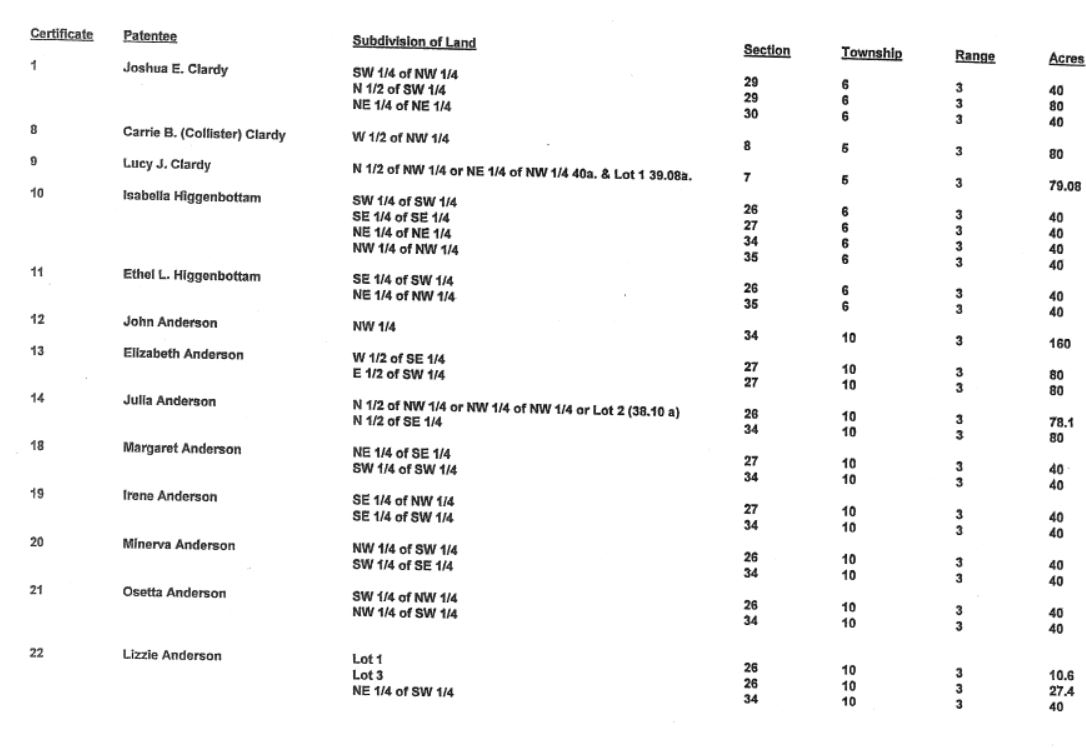 Good resource to understanding the allotment process of our tribe
 The Cultural Politics of Land: 
Citizen Potawatomi Allotment and Citizenship in Kansas and Indian Territory, 1861-1891  by Dr. Kelli Mosteller CHC director [also note dissertation information provided by Dennis Place, Politics, and Property: Negotiating Allotment and Citizenship for the Citizen Potawatomi, 1861 -1891Kelli Jean Mosteller, Ph.D]
CPN CHC ARCHIVES RESOURCES 

FAMILY MANUSCRIPTS , TRIBAL HERITAGE PROJECT VIDEO/INTERVIEWS and COLLECTIONS

FAMILY MANUSCRIPTS aka FAMILY COLLECTIONS  aka GRAY DOCUMENT BOXES
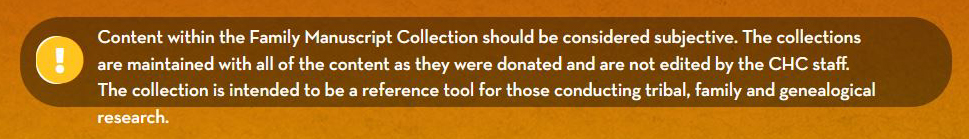 SPELLING DOES NOT COUNT .....OR DOES IT? Just be aware of the possibilities!
Phonetics is your friend …and understanding the vowel sounds in other languages helps  also French version of Steven, Stephan is Etienne …Eli is Hilary

People married and remarried and I am surprised at how many actually divorce or leave a marriage to both remarry create some interesting family dynamics!

Everyone named their children after their siblings …sometimes creating to I have the correct Margaret???? ….Auntie or Niece? Birthdates/years are important

You know your ancestor’s surname was Melot/Melott  but is spelled Milot on the 1887 and Melot on the 1873
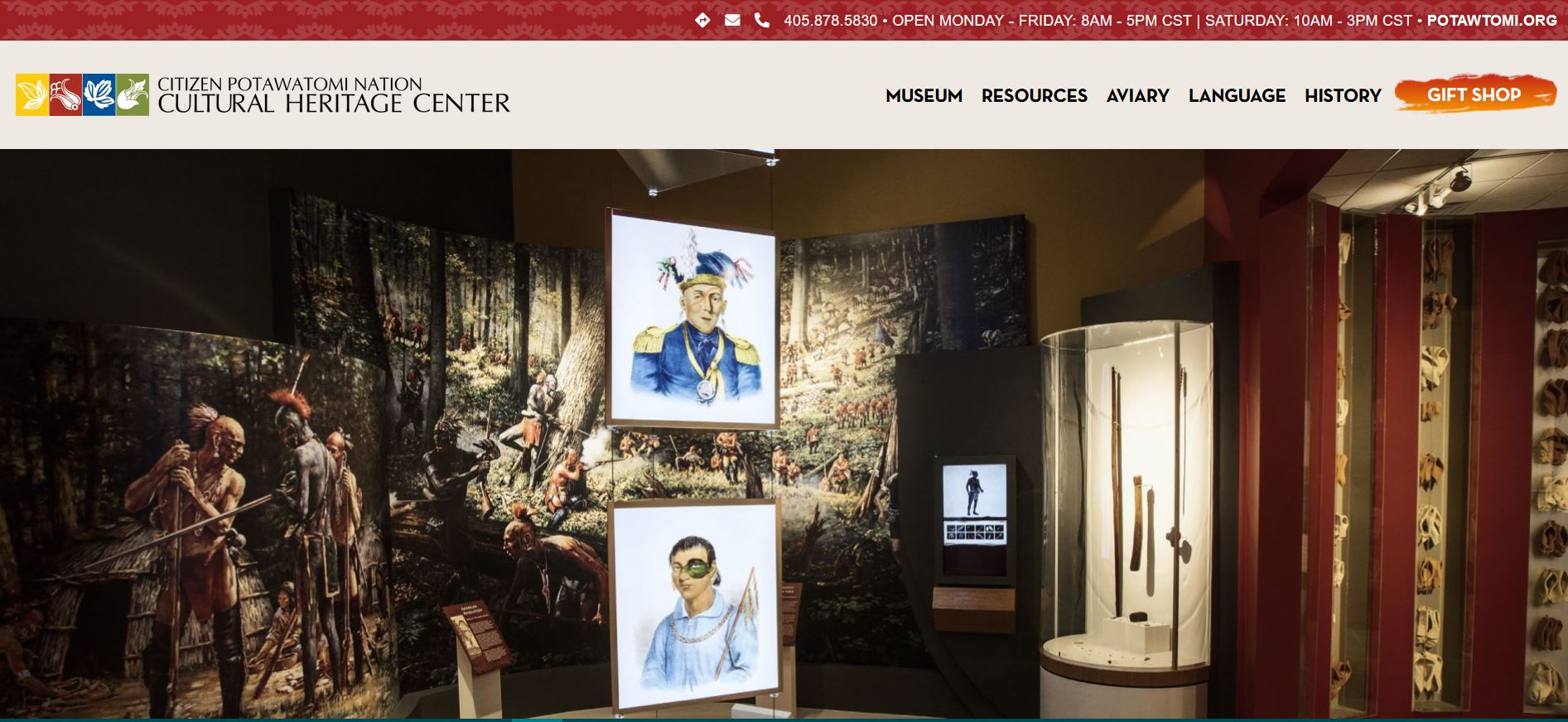 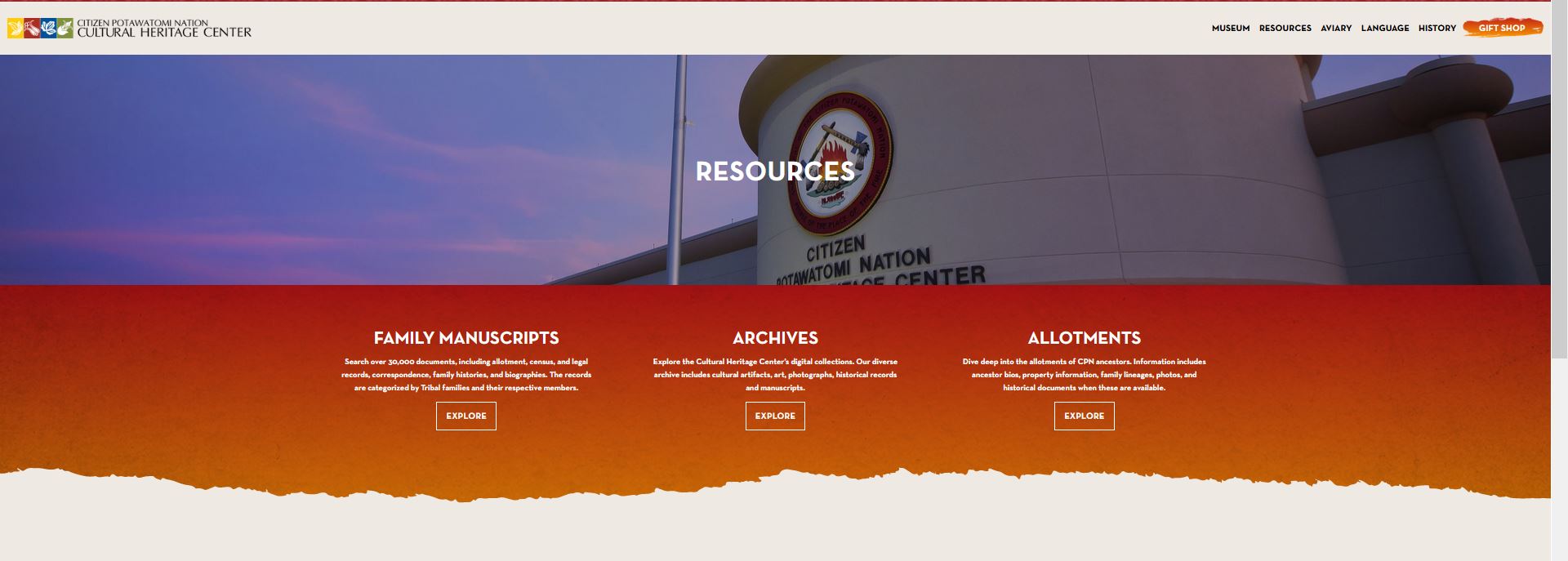 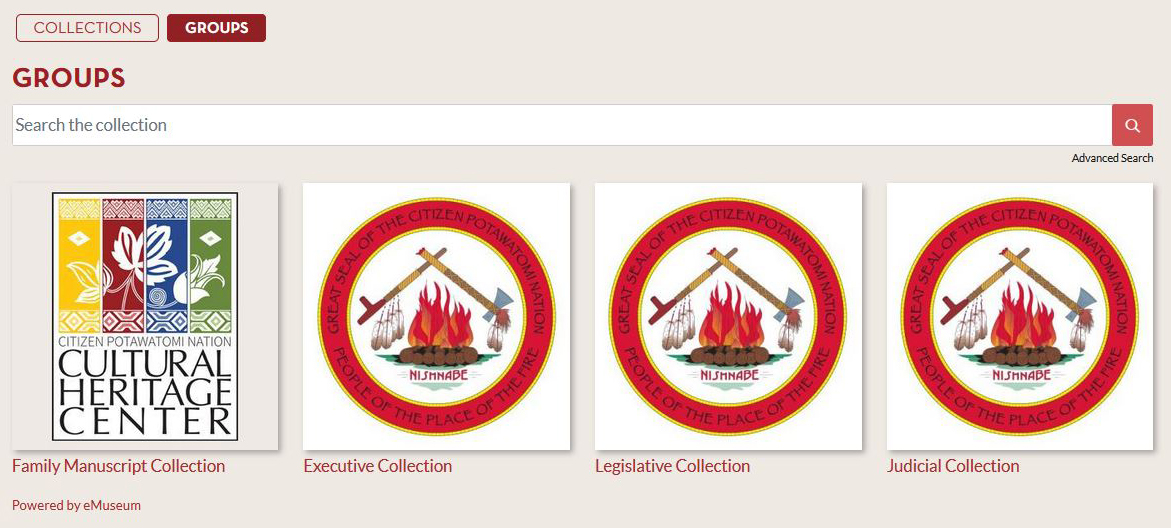 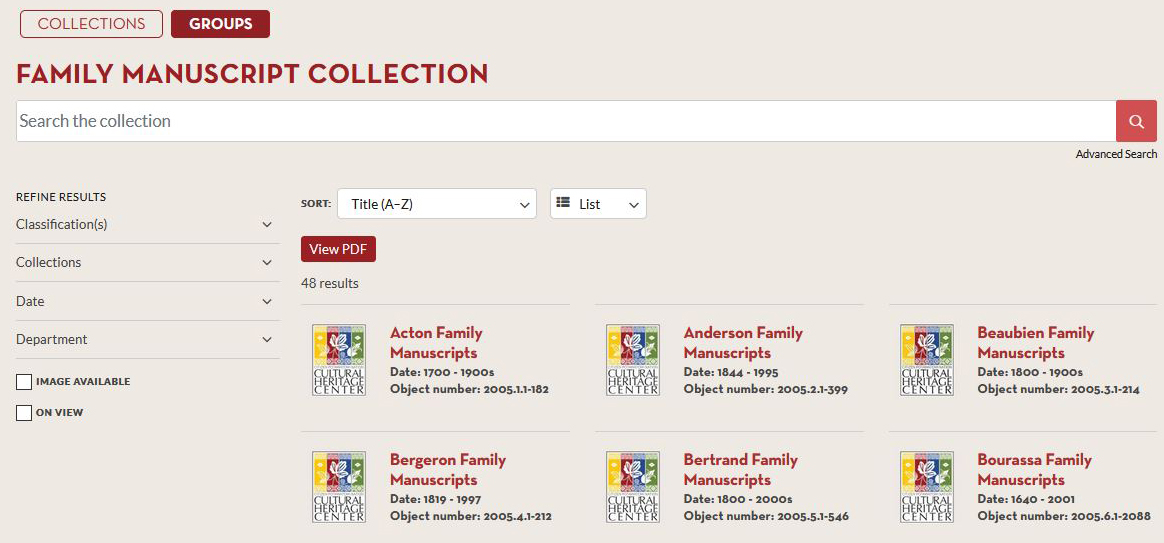 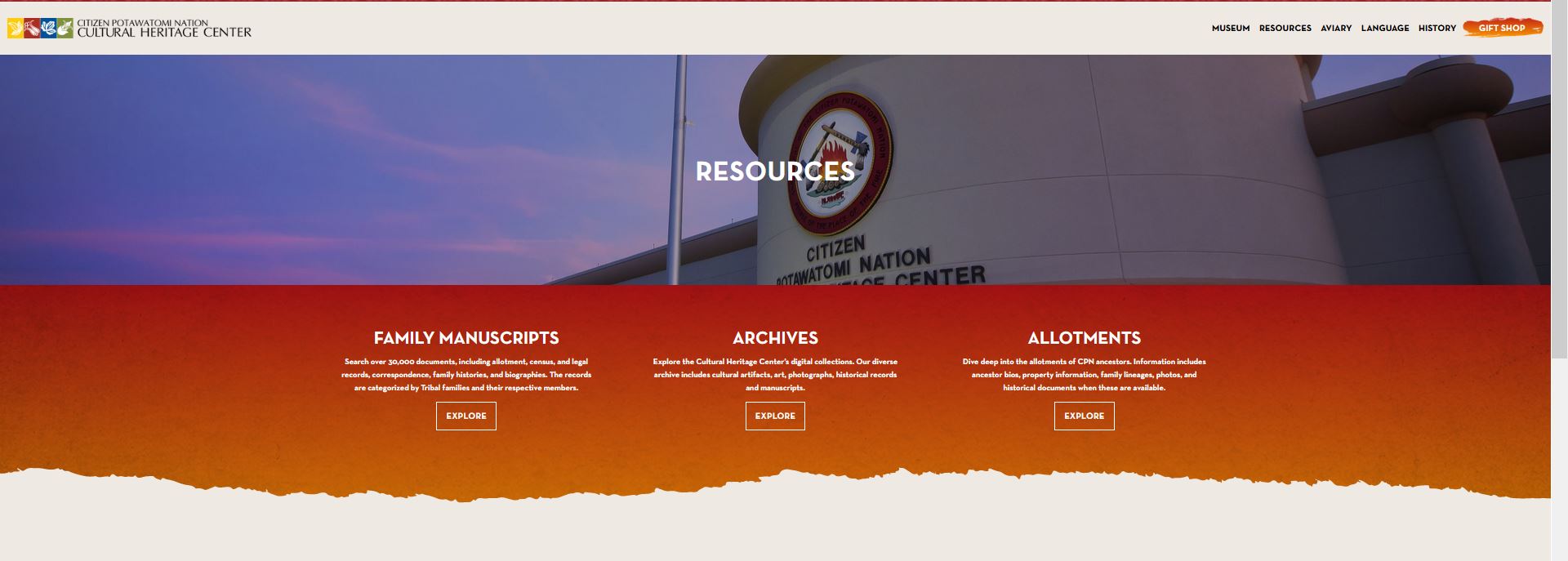 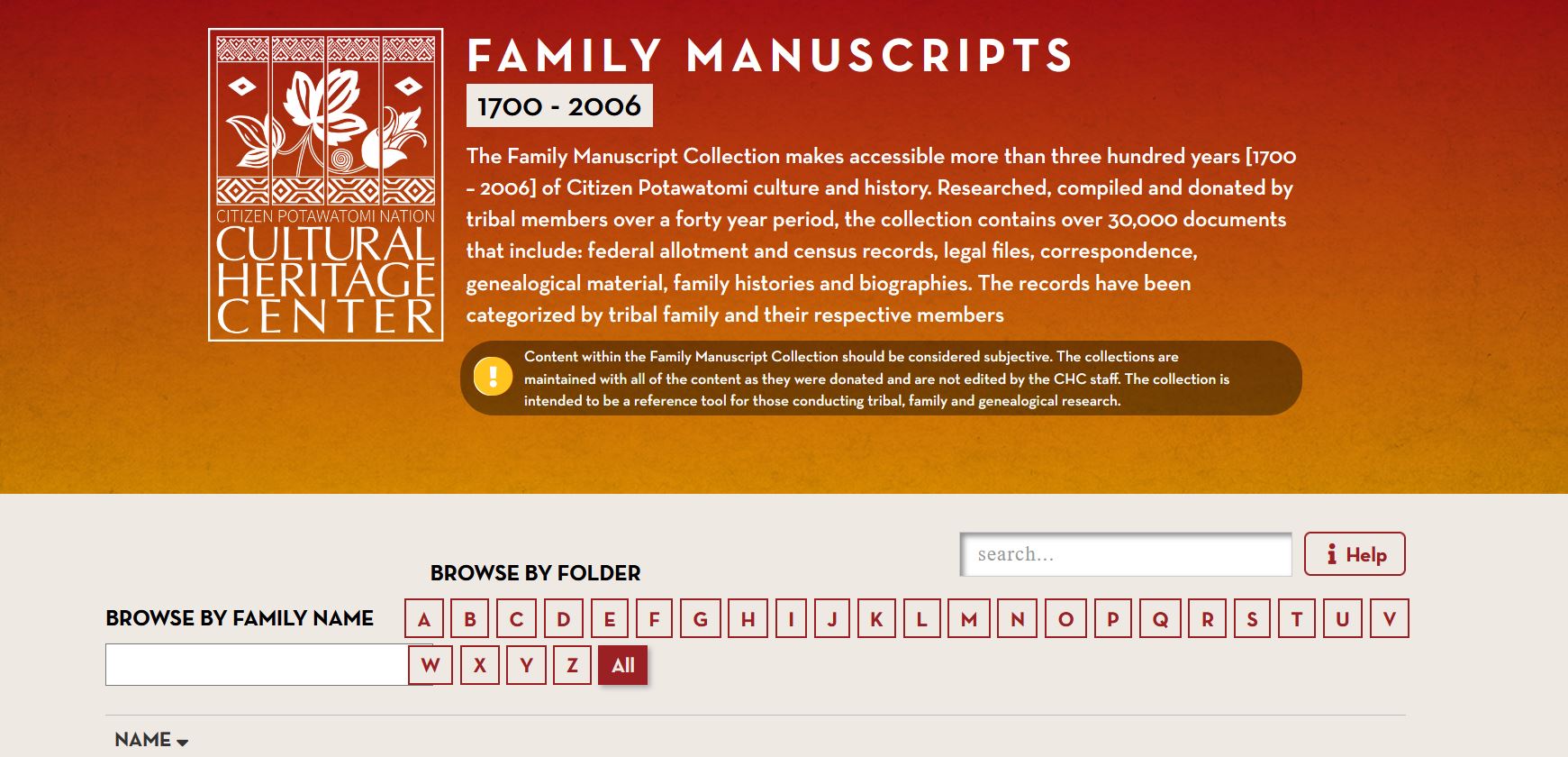 SEARCH BY INDIVIDUAL IS HELPFUL FOR THOSE THAT MAY NOT FALL UNDER ONE OF THE FAMILY MANUSCRIPTS/GRAY DOC BOXES …..SMITH AND SLAVEN ARE TWO FAMILIES THAT ONE COULD CONTACT ME ON FOR FAMILY INFORMATION NOT AVAILABLE IN FAM. MANU.
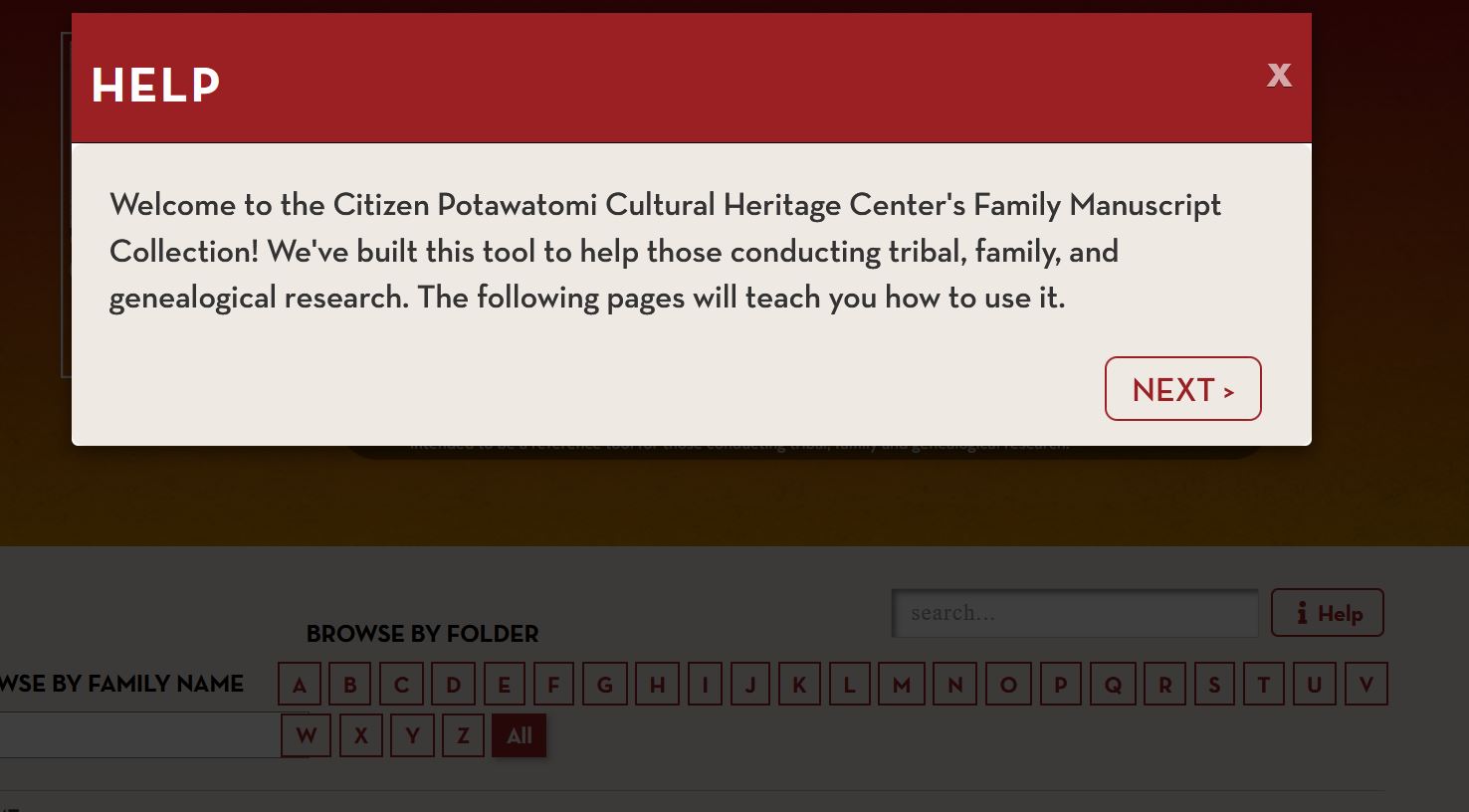 STRONGLY SUGGEST USING THE HELP BUTTON ….AS MOST HELP BUTTONS VERY HELPFUL AND WILL MAKE YOUR RESEARCH TIME HERE MORE PRODUCTIVE !
CP # 900 MADILINE DENTON nee LAFROMBOISE  1853~1910
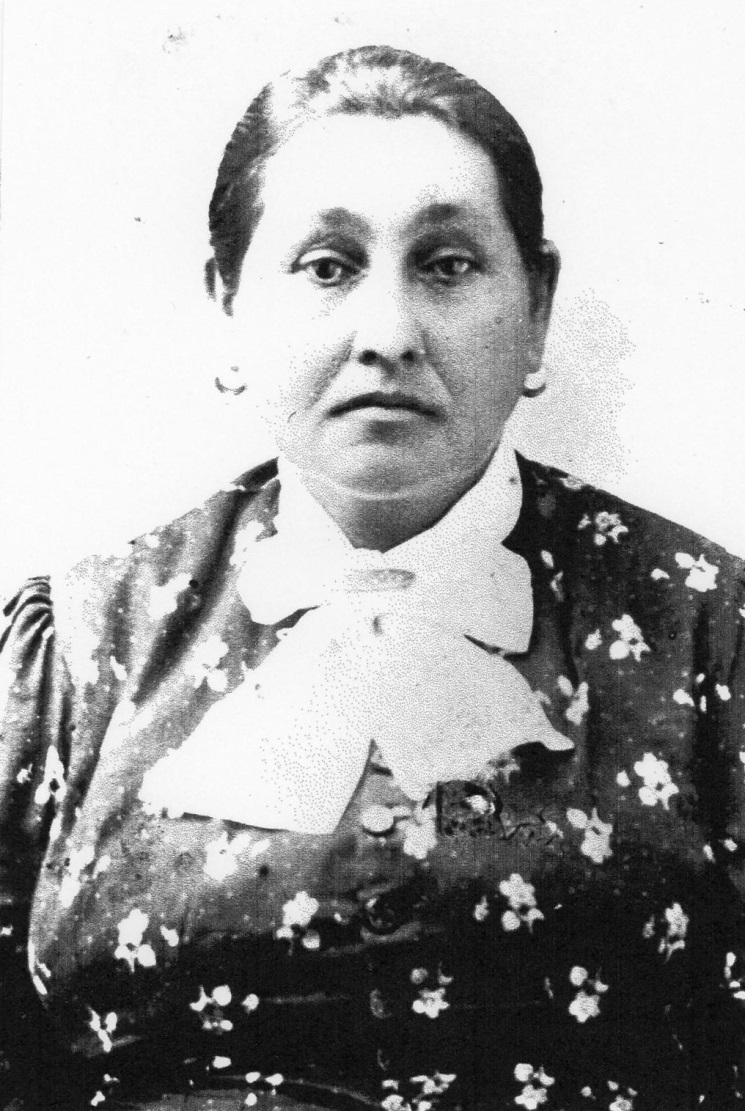 DAUGHTER OF CHIEF JOSEPH LAFROMBOISE/LEFROMBOISE  AND THERESA PELTIER
[Speaker Notes: CP 900 MADILINE DENTON]
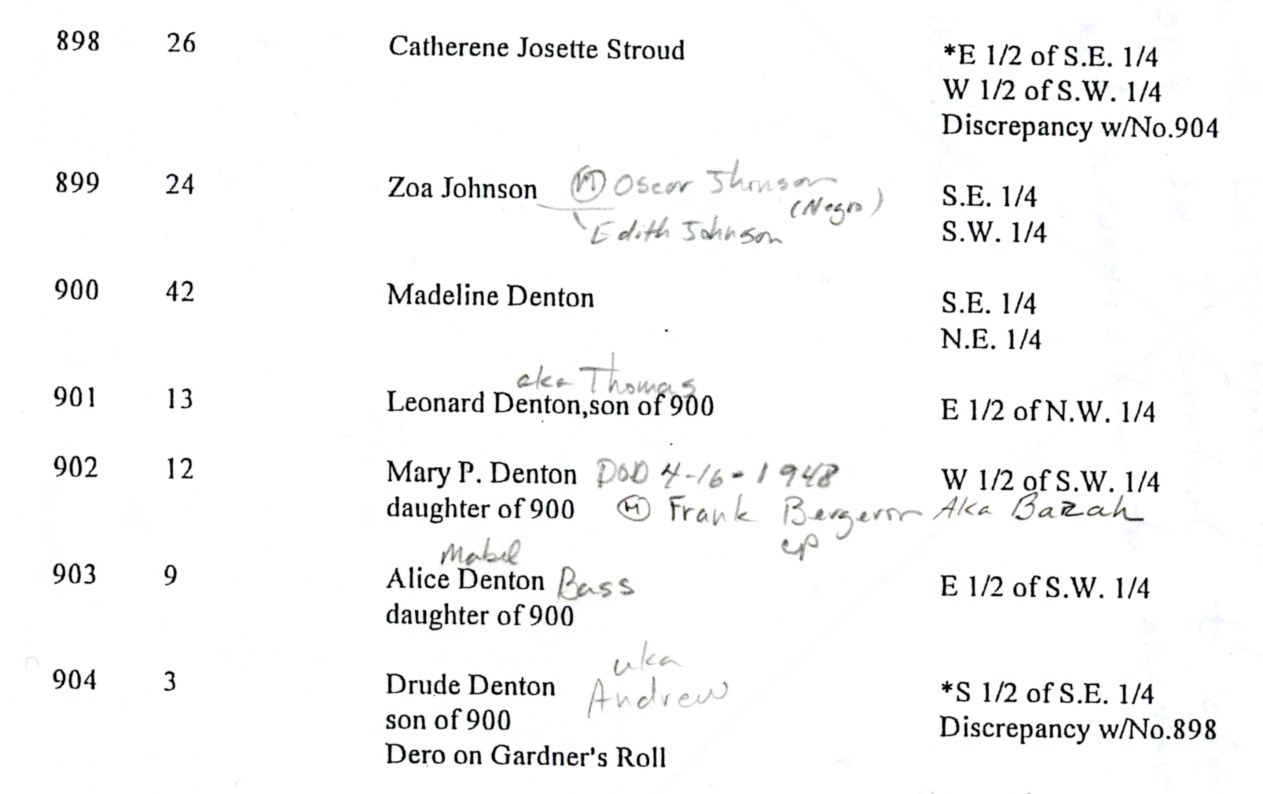 From the 1887 allottee roll
1890 GARDNER ROLL
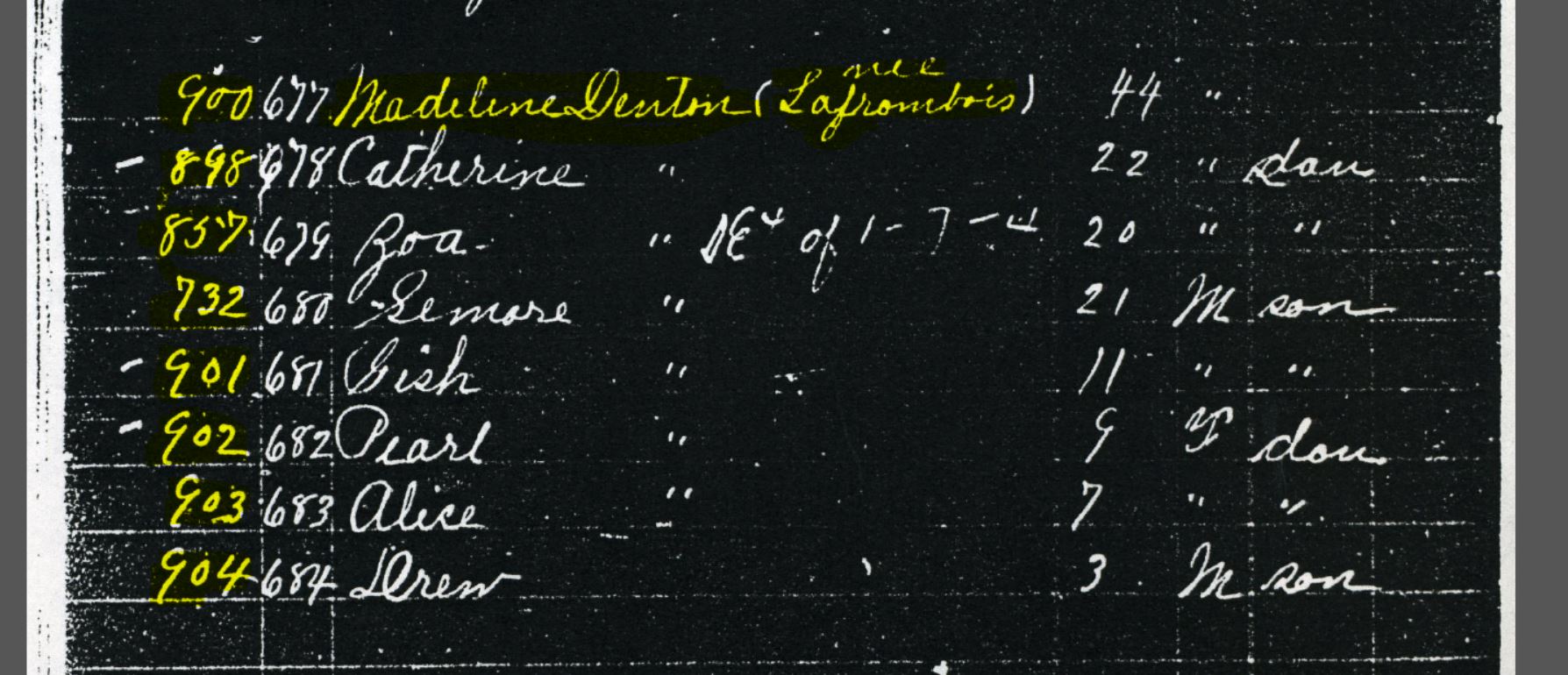 [Speaker Notes: 1890 Gardner roll]
1891 ANNUITY PAYMENT DOCUMENT FOR CITIZEN POTAWATOMI
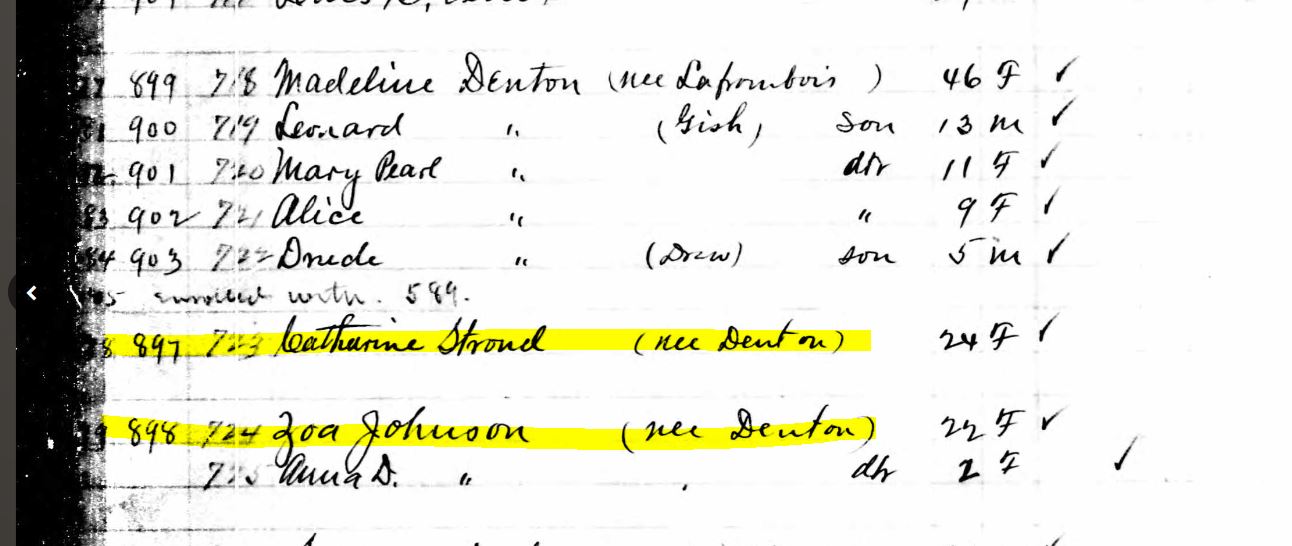 1880 CENSUS SILVERLAKE KS
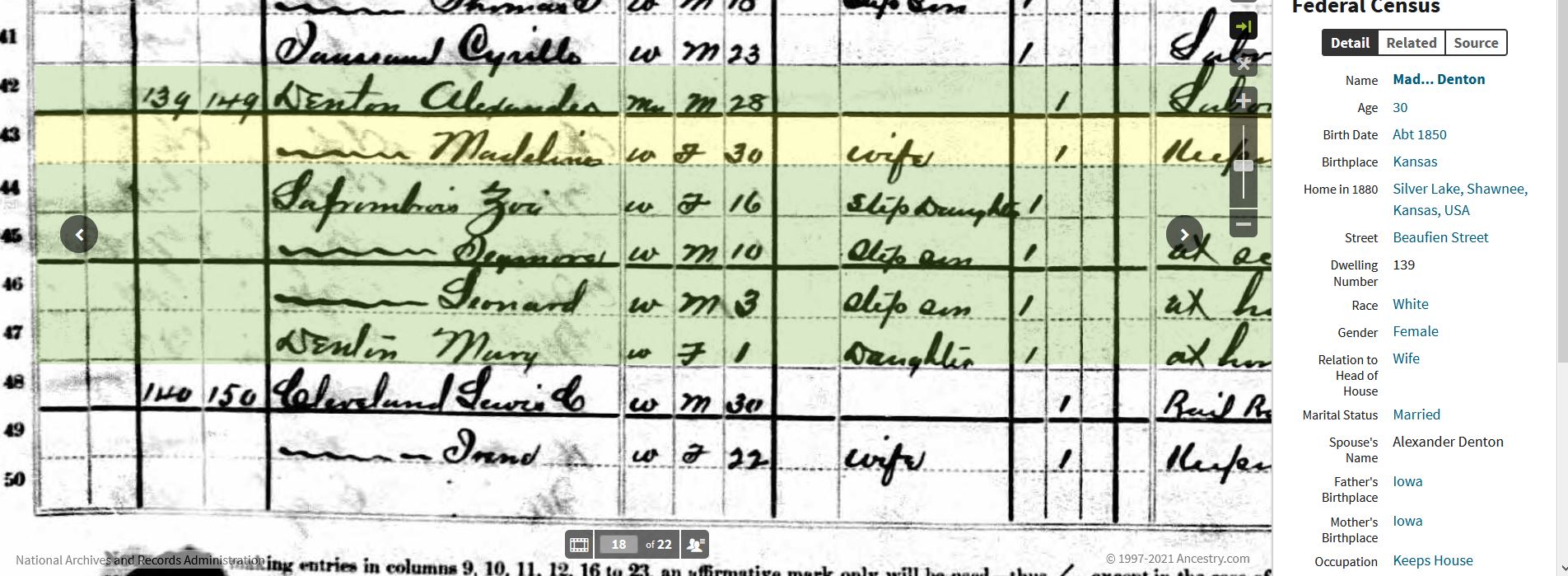 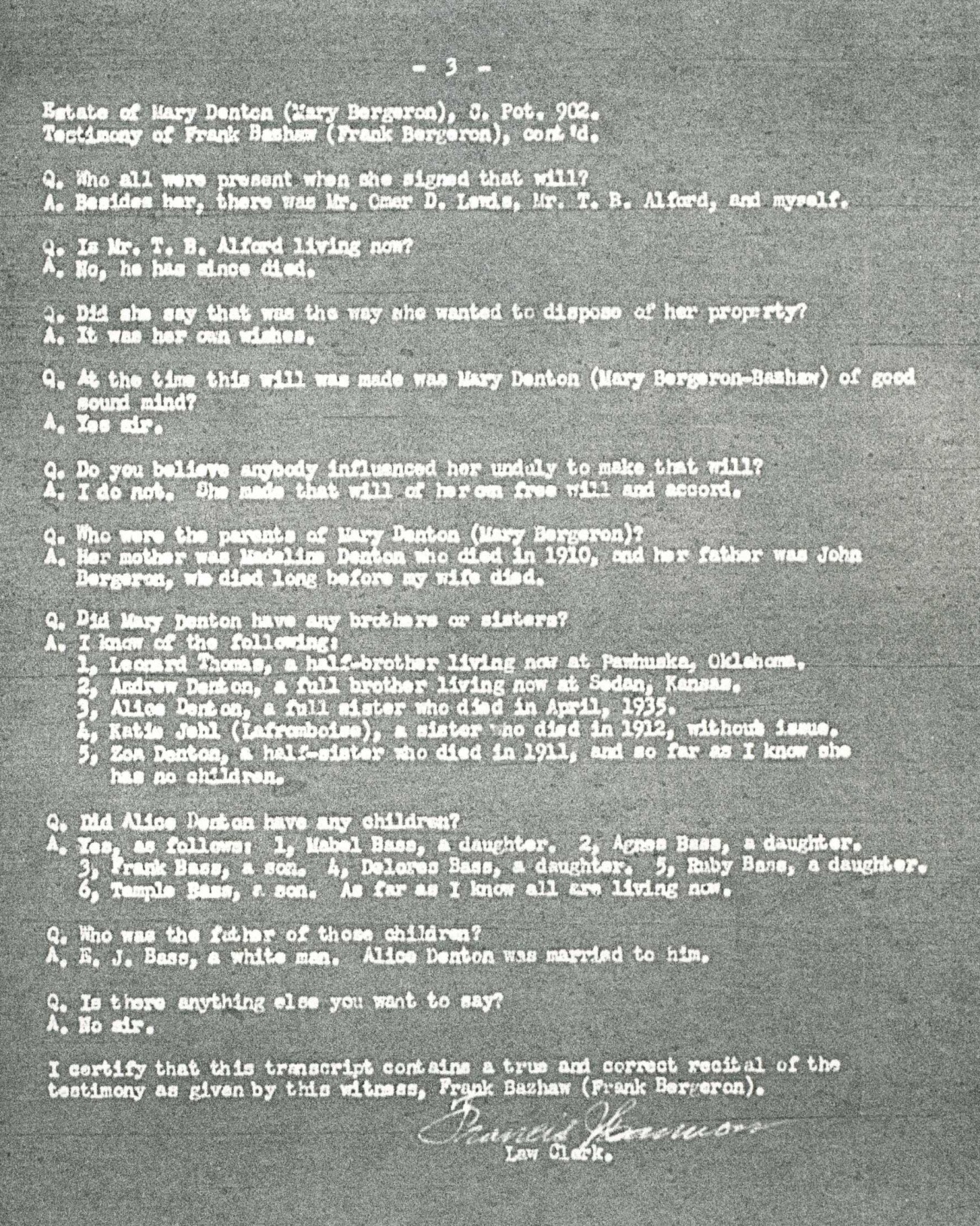 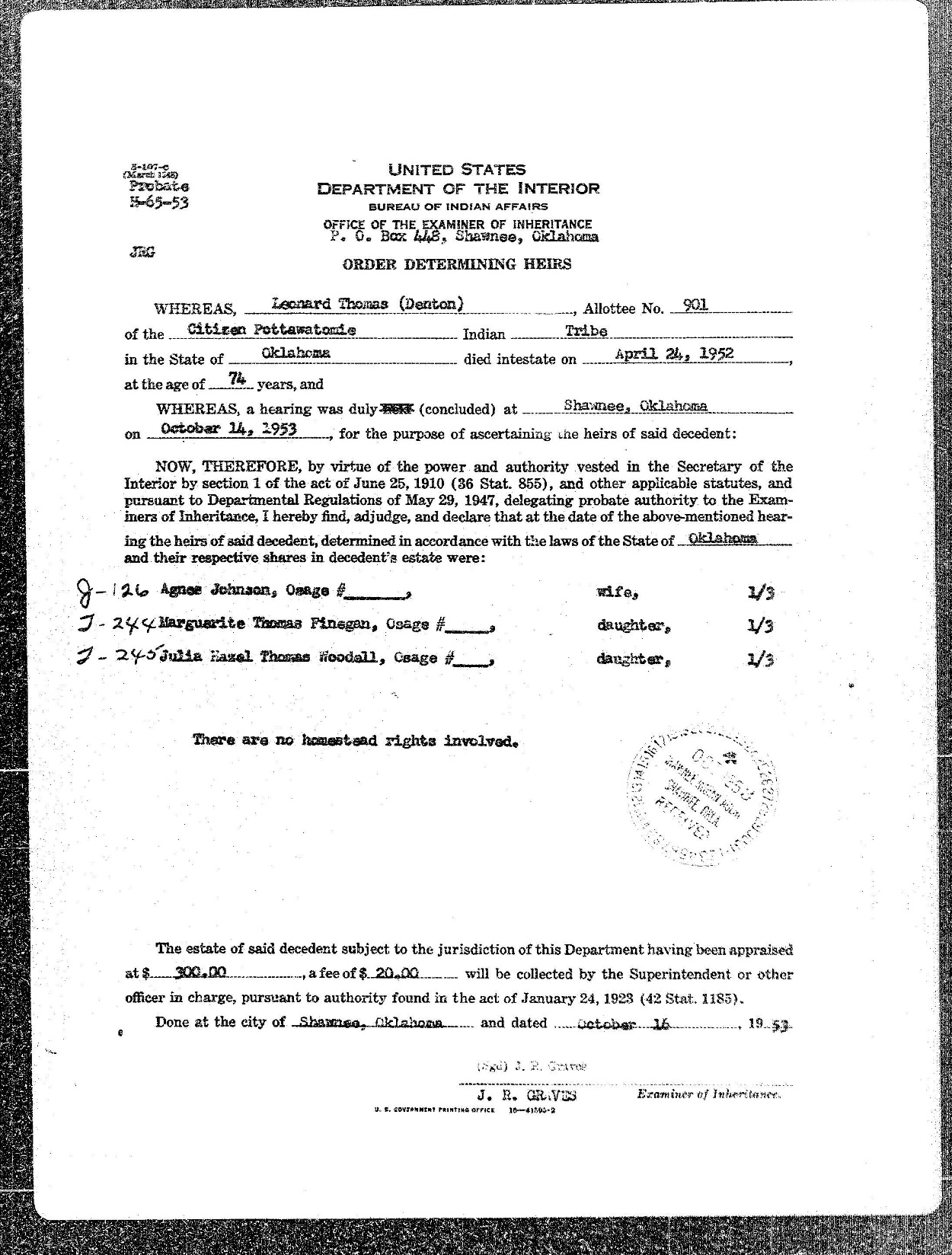 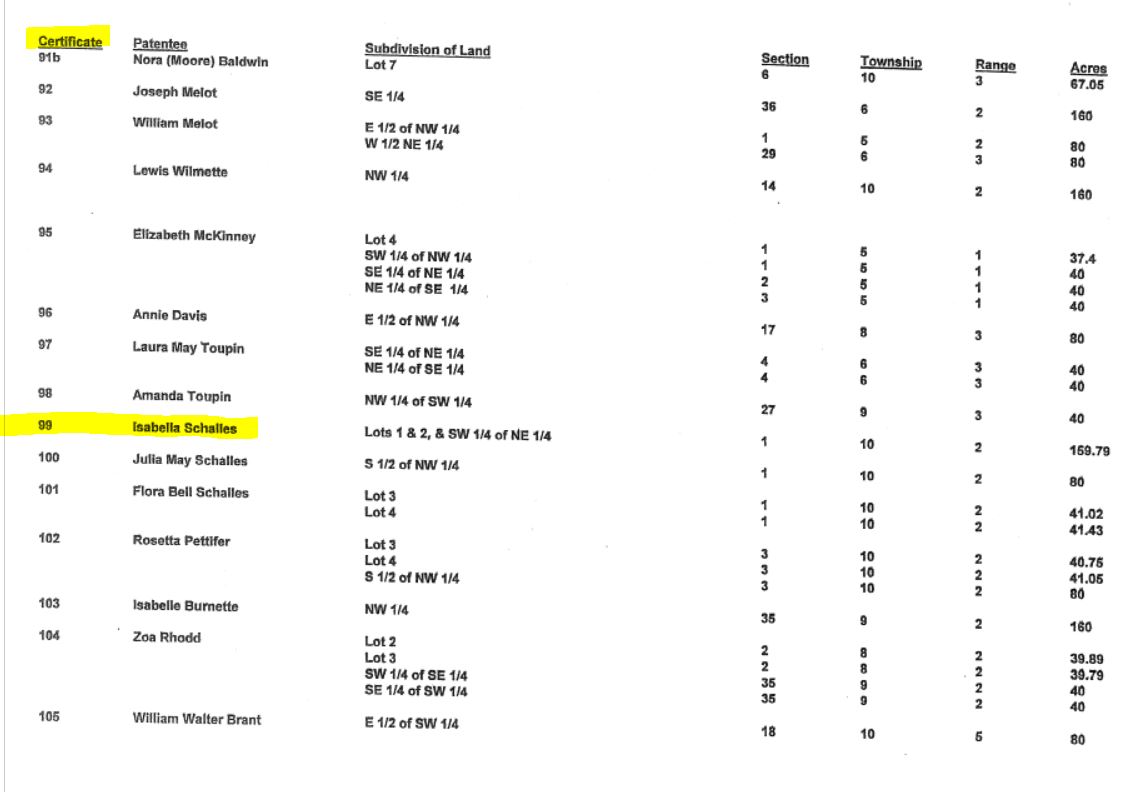 Isabelle Pettifer Schalles Murrey
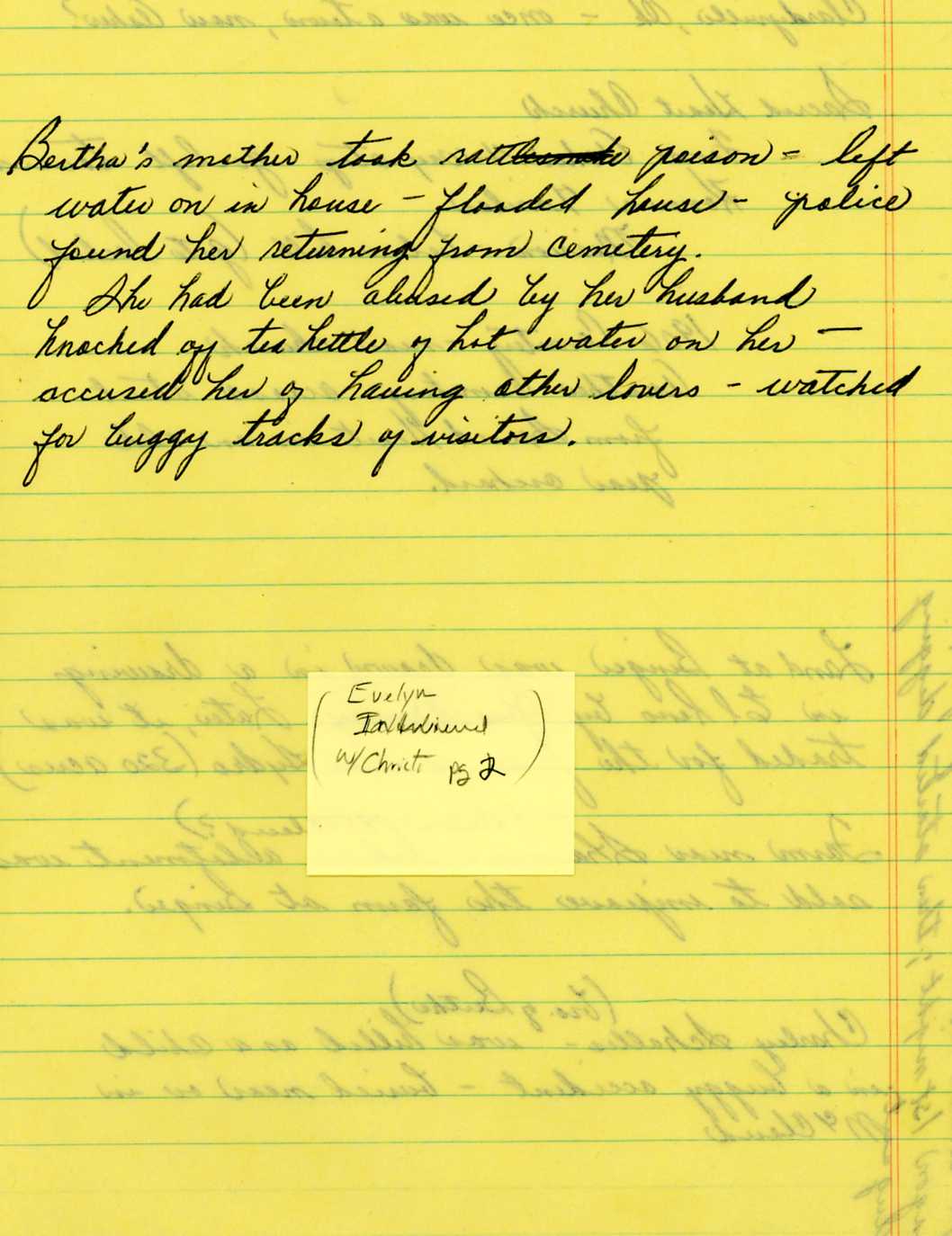 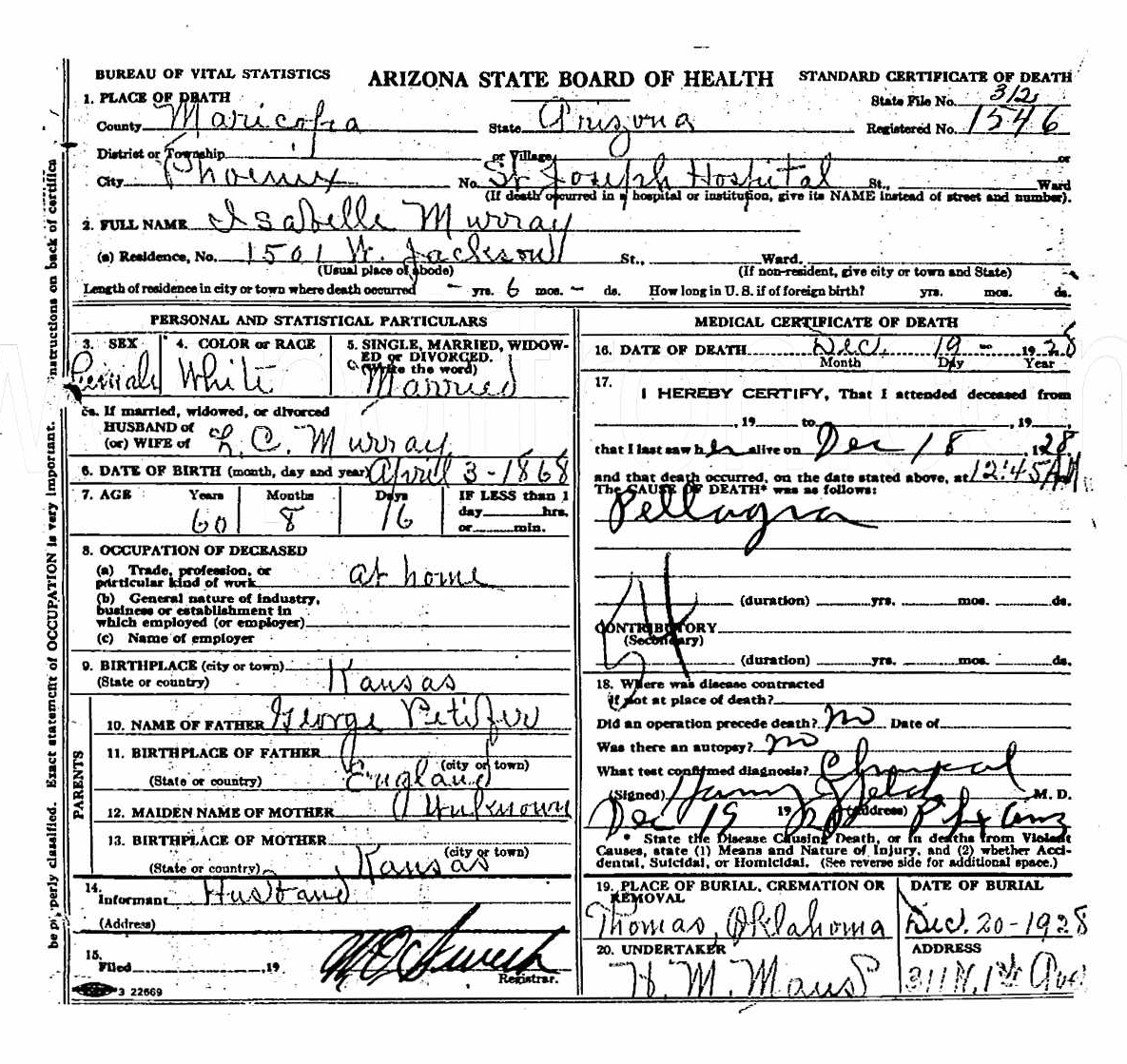 B3/NIACIN DEFICIENCY
SYMPTOMS : DERMATITIS, DEMENTIA  & DIARRHEA
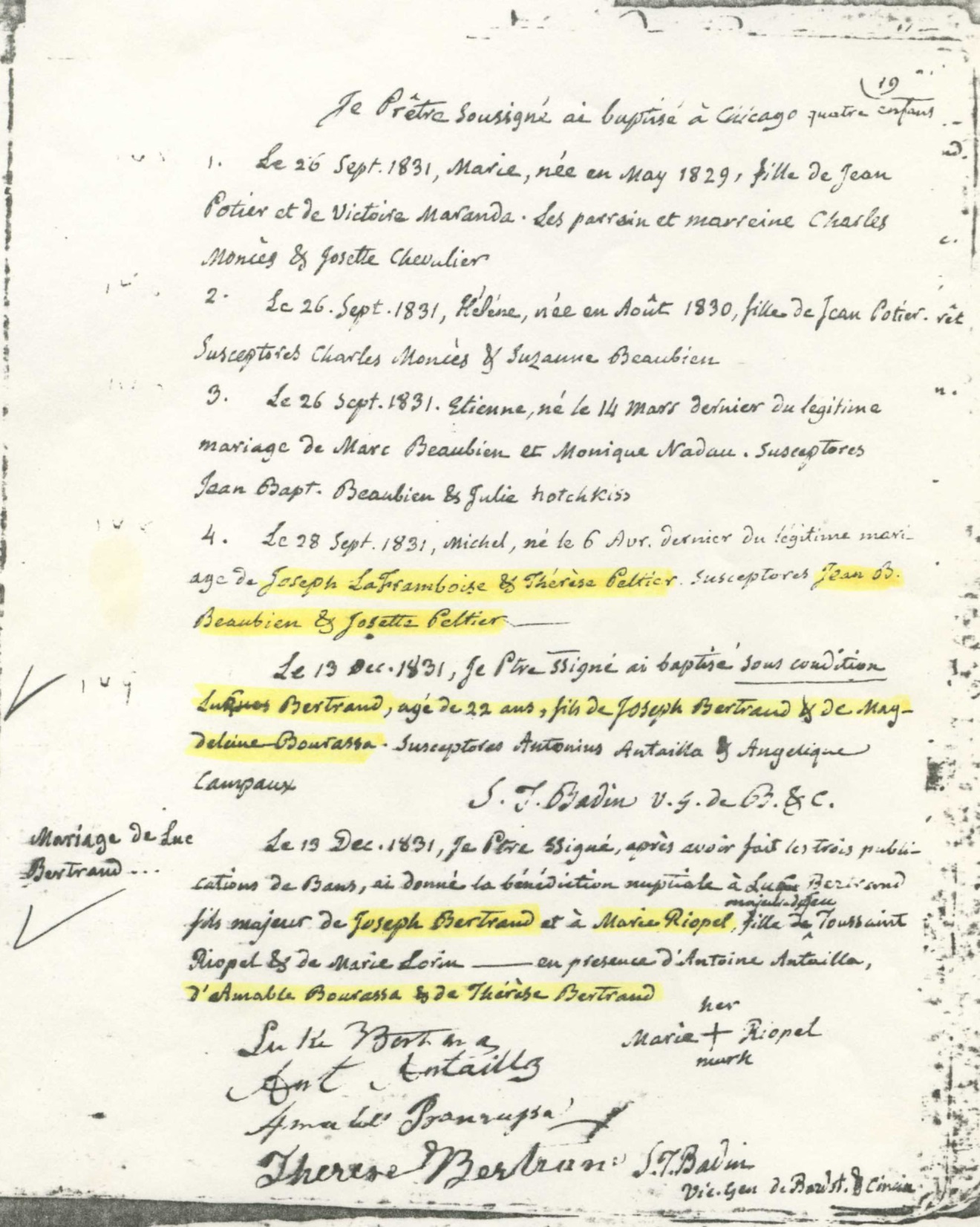 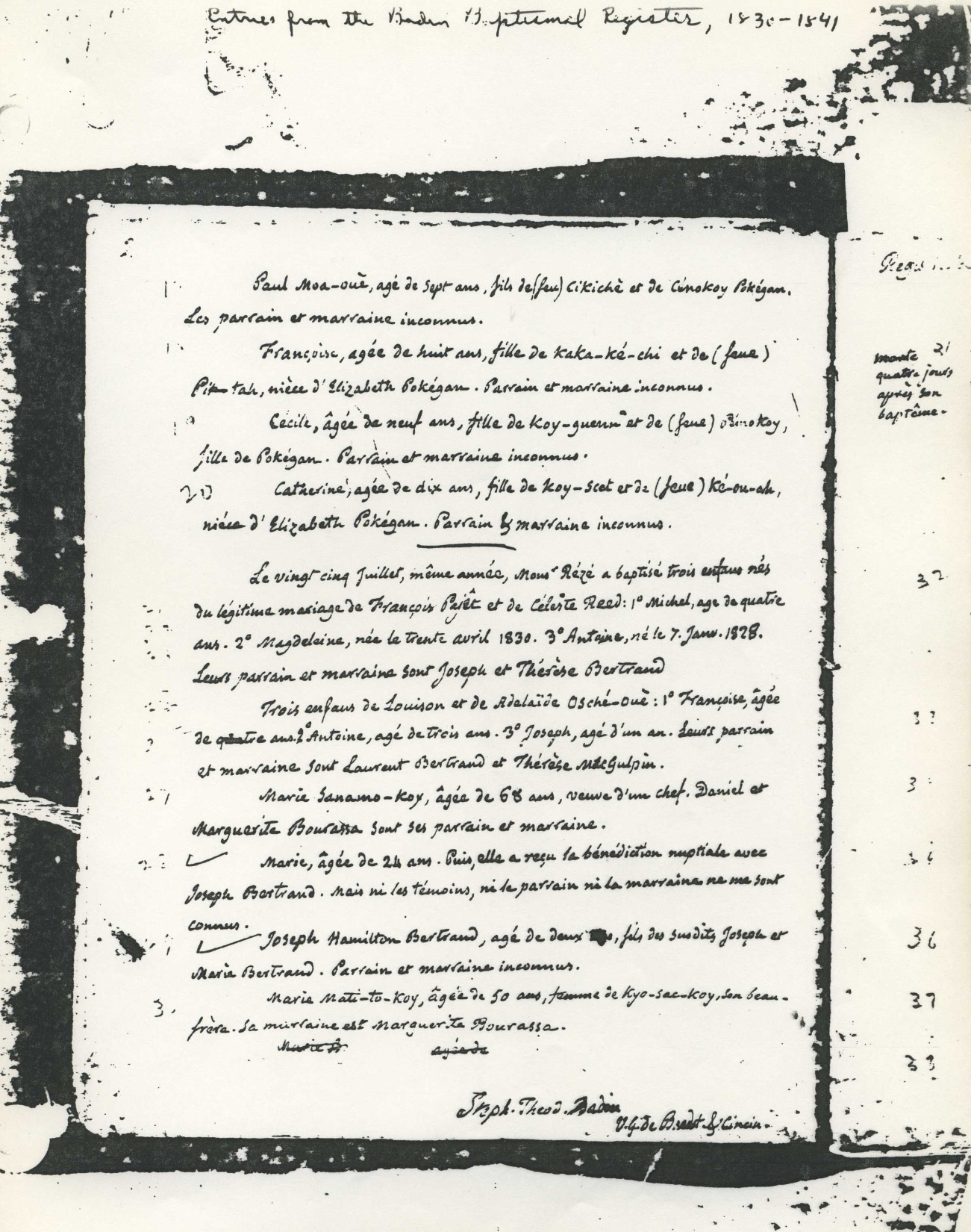 FATHER STEPHEN T. BADEN BAPTISMAL REG.
1830-1841
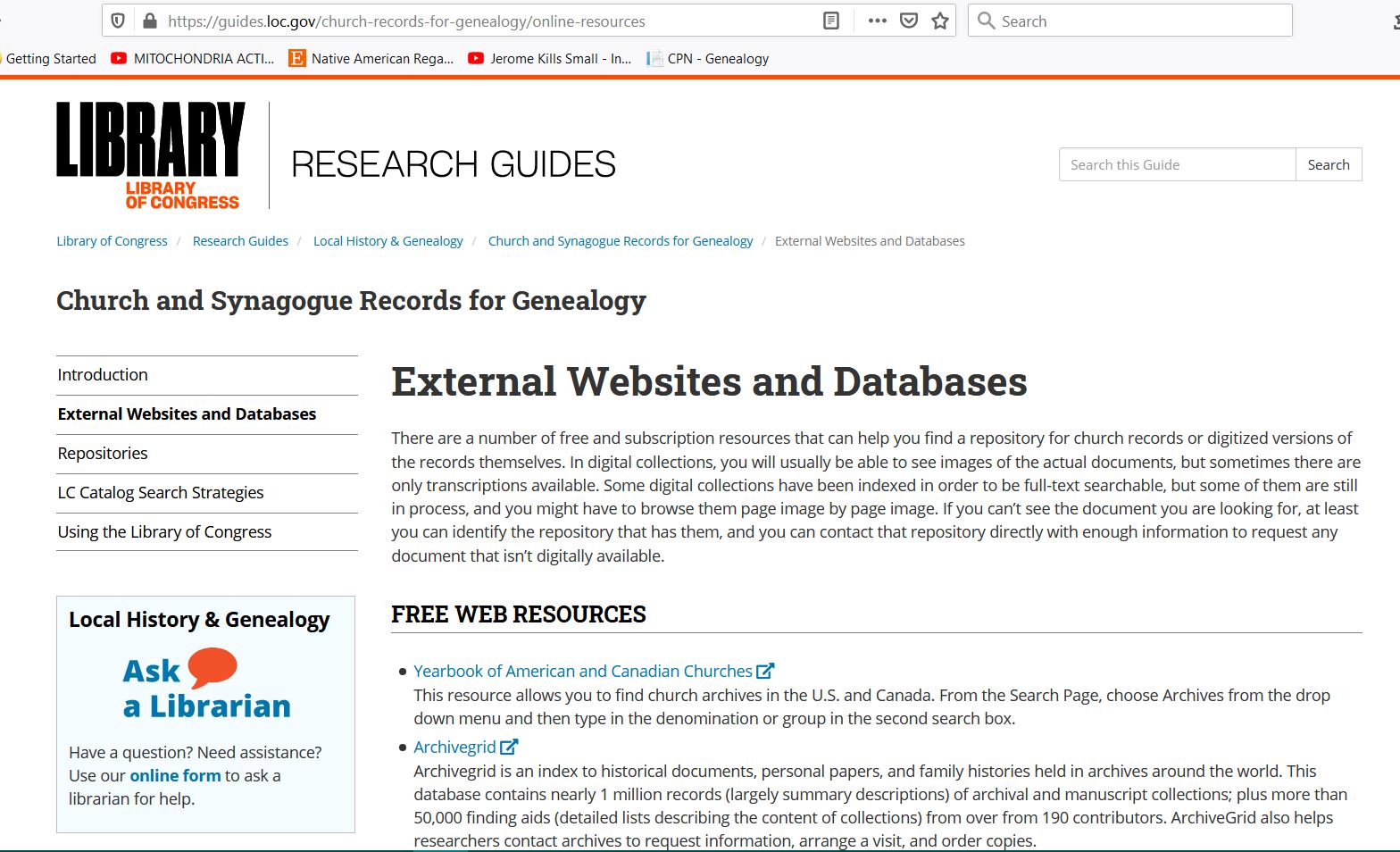 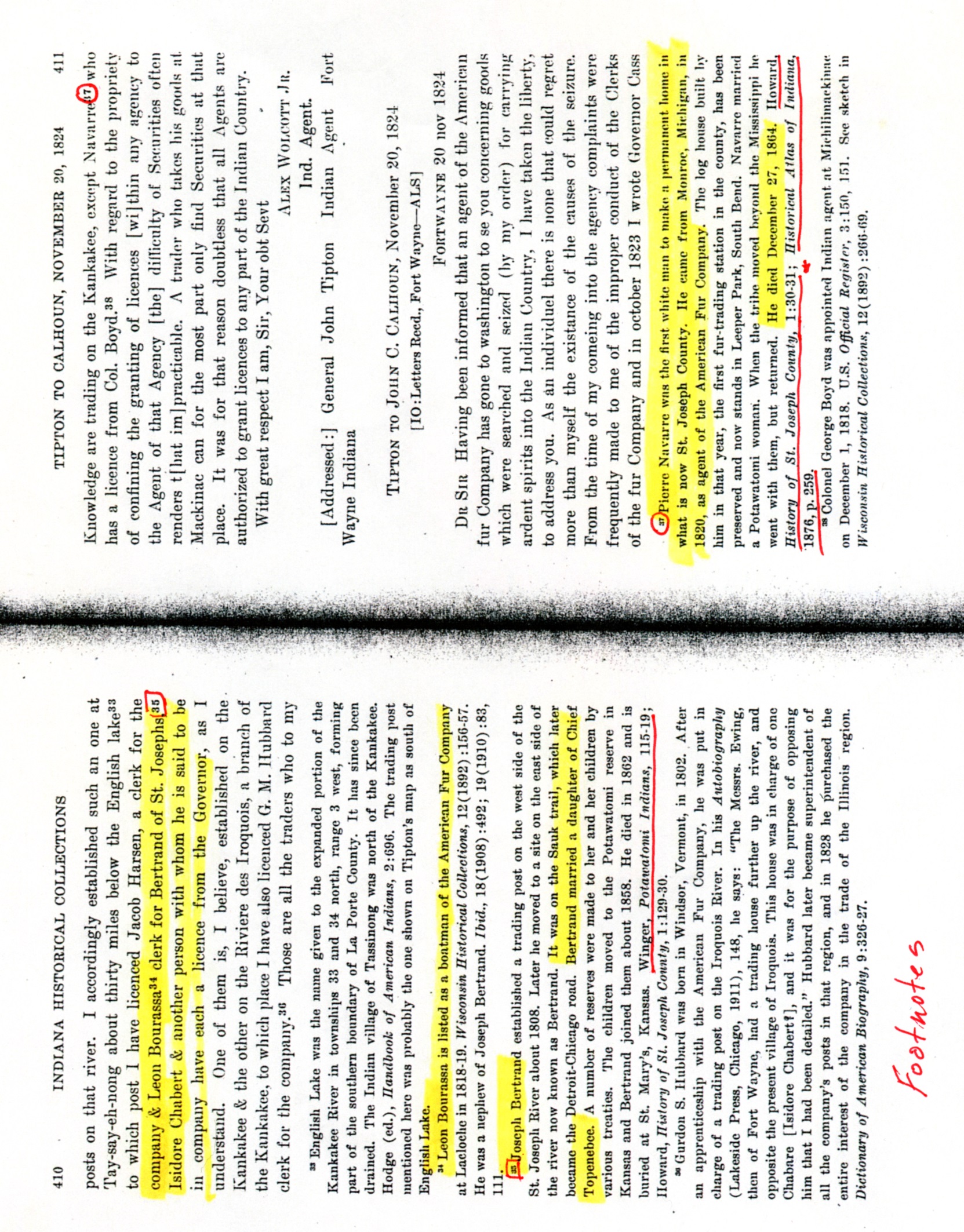 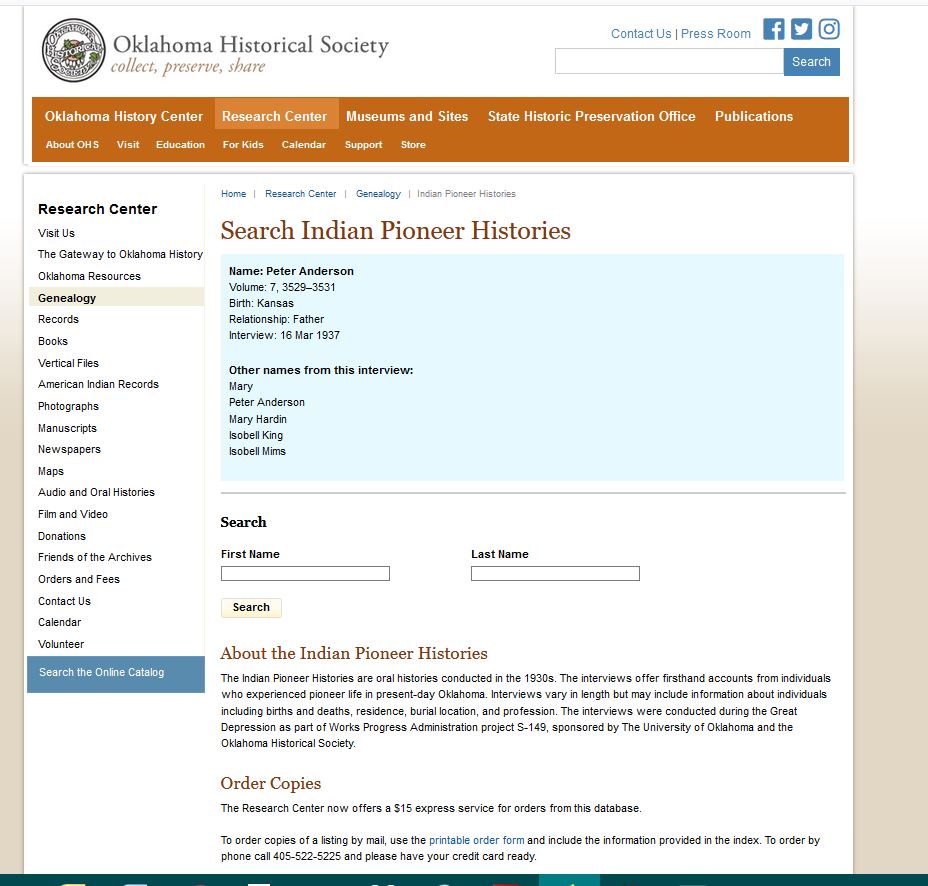 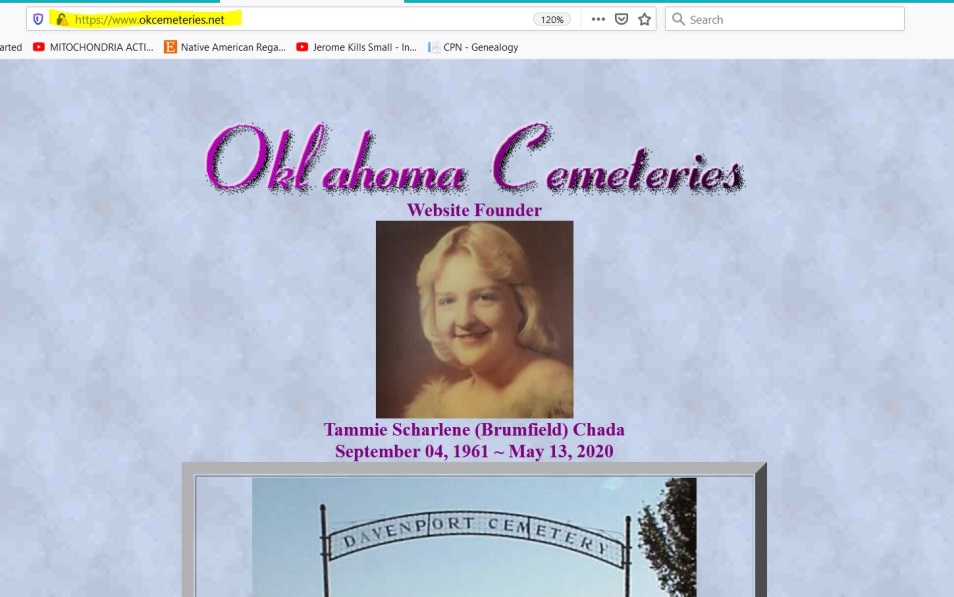 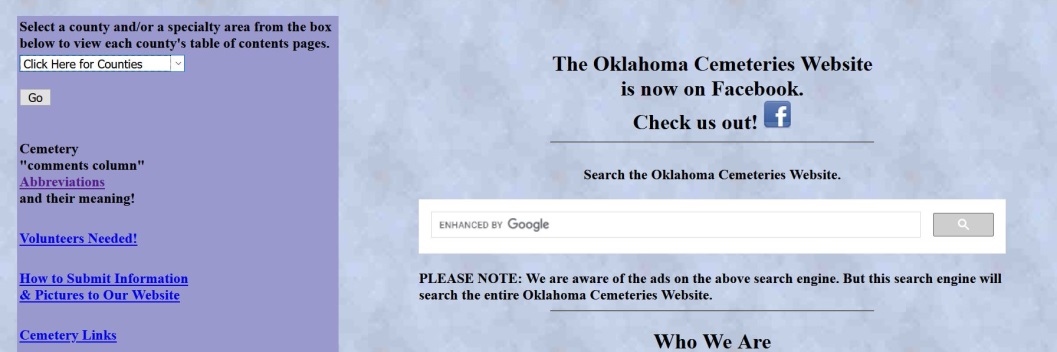 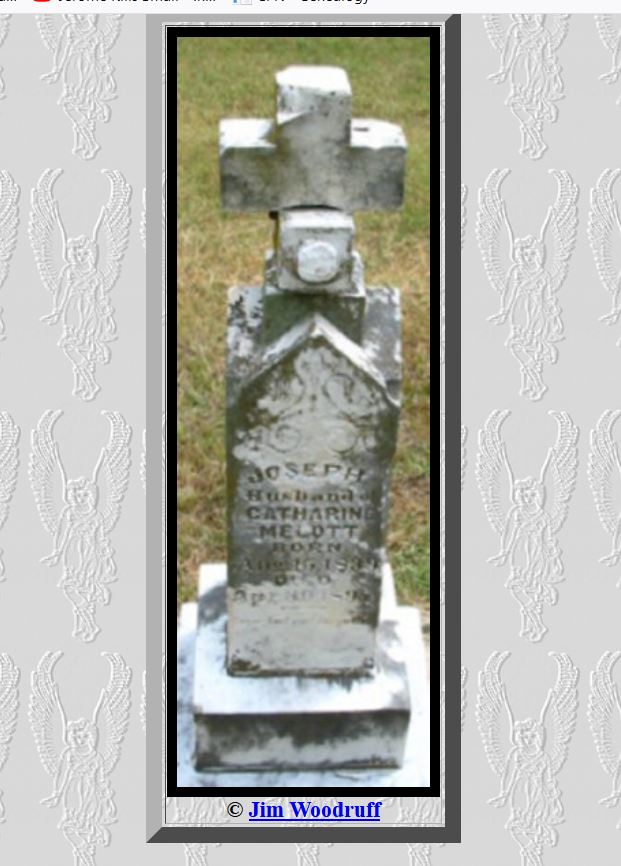 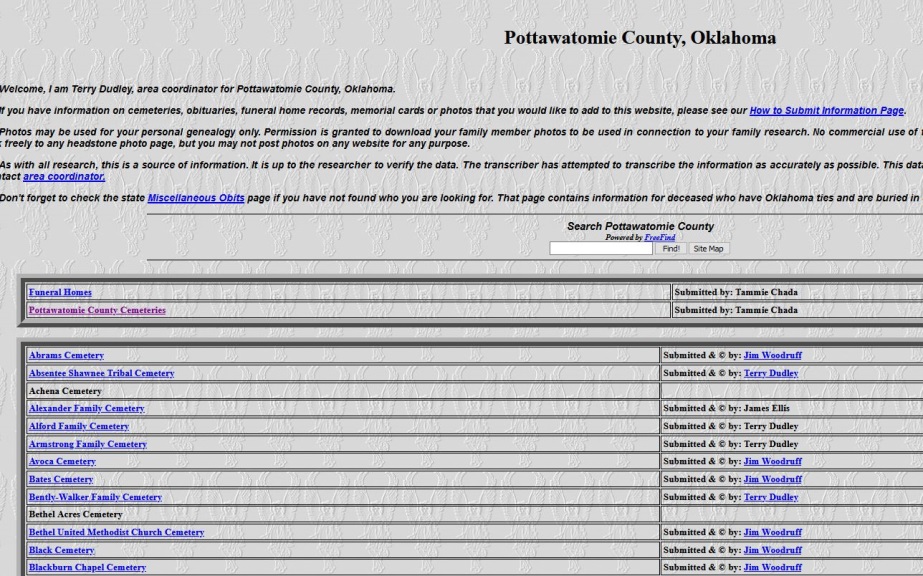 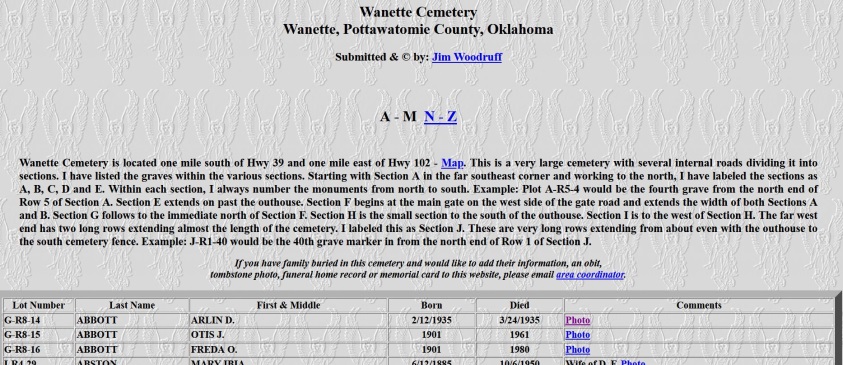 George Winter
 (a primary resource) 
estimated Nee-Boush @ 60 yr in 1837 = birth yr around 1777
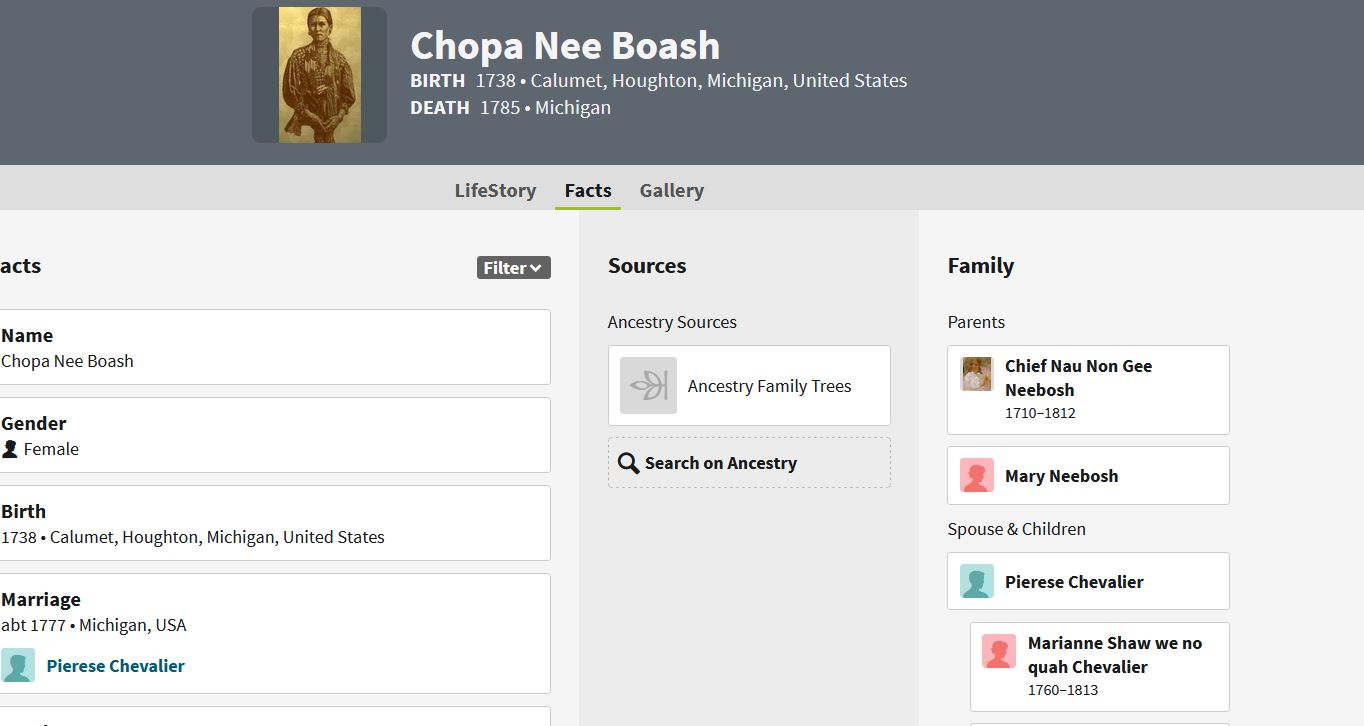 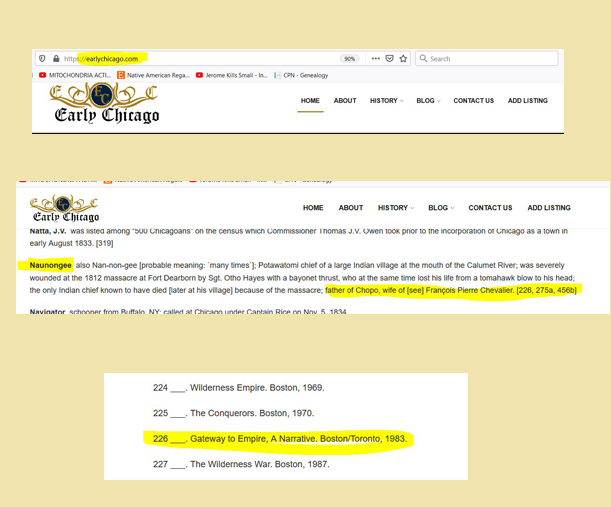 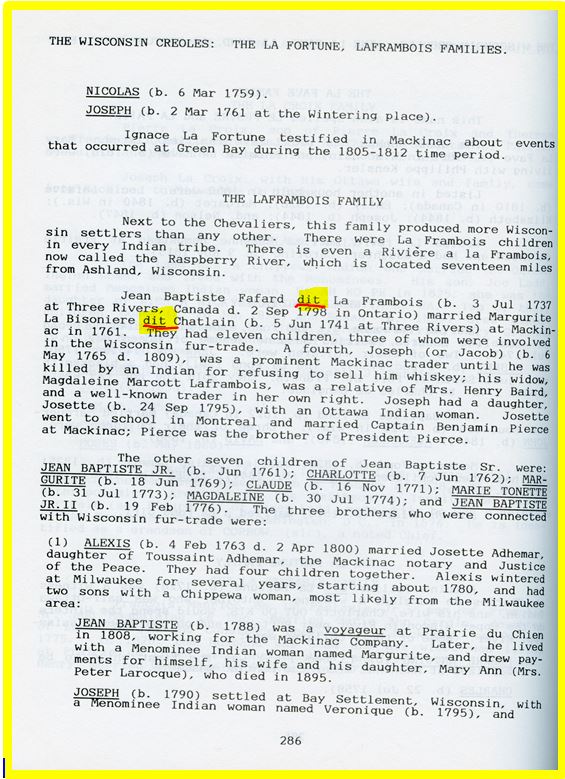 A dit name is an alias or nickname, in essence a second surname, given to a family…. A dit name doesn't usually apply to one person, but to many members and generations of a family.
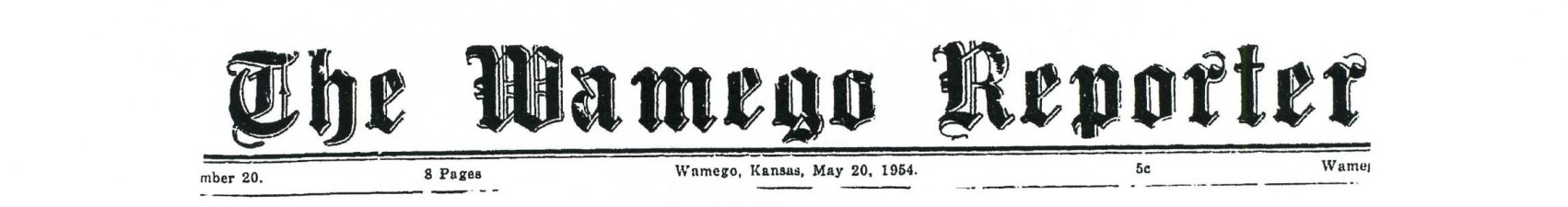 This is not an image of Louis Vieux Sr. …it is Jacob John Derringer
Pg. from “Legacy of the Talking Crow” book about  JACOB  JOHN DERRINGER  aka Indian John  medicine man
LOUIS VIEUX SR.
SEEK out Elders and or the Family Historian seems as if most families have one  …and listen, ask and learn...

Also try to LOCATE THEIR HARD EARNED  FAMILY RESEARCH …inherited and gifted …and hopefully never lost! 

REVISIT YOUR NOTES; BOOKS, RESOURCES….again and again …recognition will be based on your knowledge base and as it grows so will your ability to recognize key family information…….

Sometimes some of the best resources and leads … is never were you imagined …….. 

Google Google Google ….everything  and anything ….

Always  look for and at the resource attributed to family history information and always find two or more forms of documentation etc.  to support information …when using information please provide source for those coming behind ….and question if there is no source given …you do not want to perpetuate half truths or misleading information 

AND OF COURSE IF ALL ELSE FAILS …PLEASE CONTACT ME @ cthompson@potawatomi.org
CPN CHC ARCHIVES 405-878-5830 
JUST ASK FOR “CZAR” OR FAMILY HISTORY PERSON ETC…..